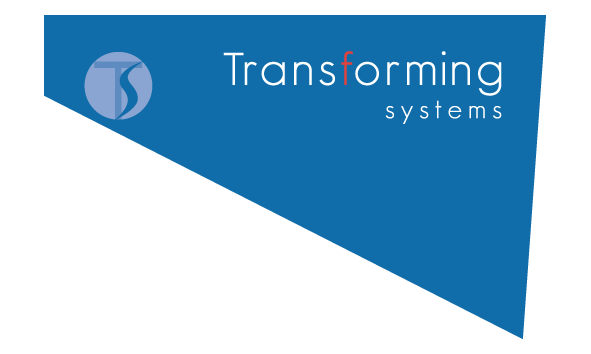 WAITLESSLIVE WAITING TIME INFORMATION FOR PATIENTS
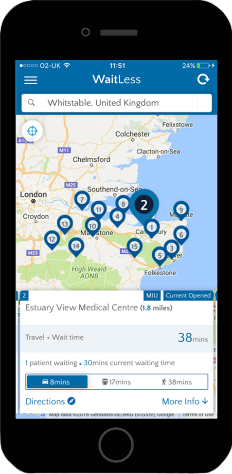 HOW IT WORKS
WaitLess is an app for patients
It shows the fastest place to access urgent care treatment for minor conditions
It combines real-time waiting times with travel time
It empowers patients, improves experience and takes pressure away from busy A&E departments at peak times
It’s designed by patients and clinicians

Key Facts:

Benefits:
Found to reduces minor A&E attendances by 11%
Disperses pressure across MIUs and A&E during pressured periods
Deployed quickly (2-4 weeks)
Benefits tracked in real-time
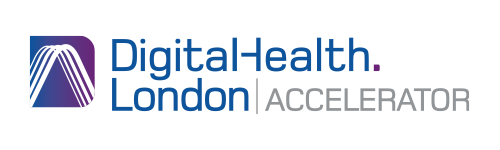 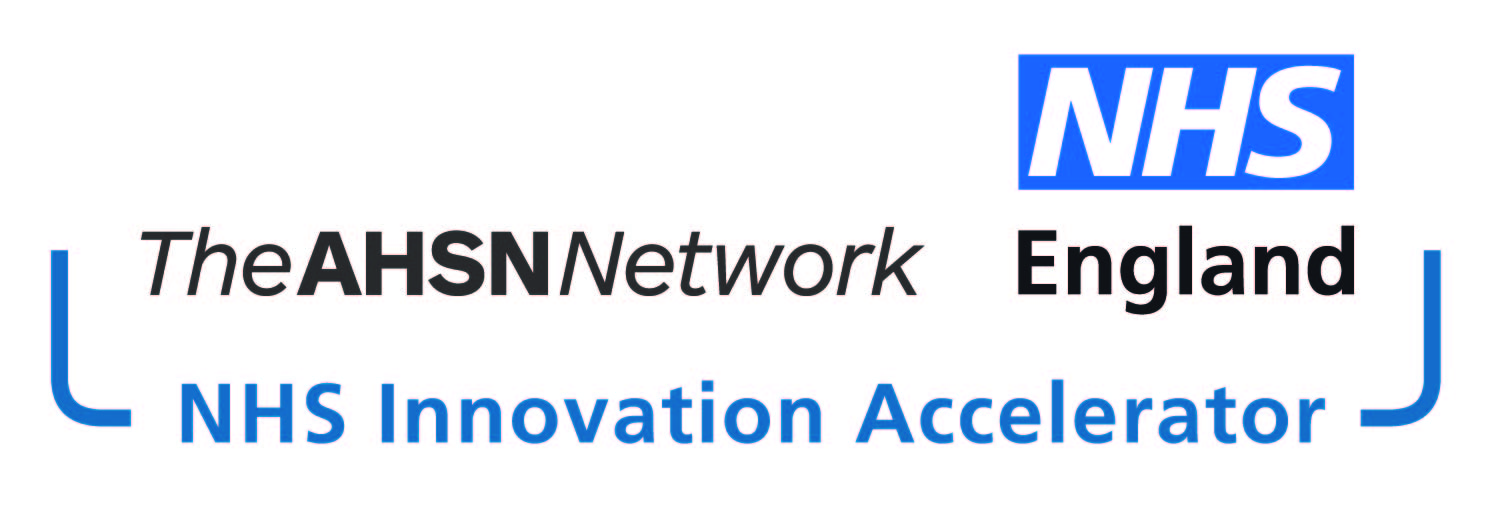 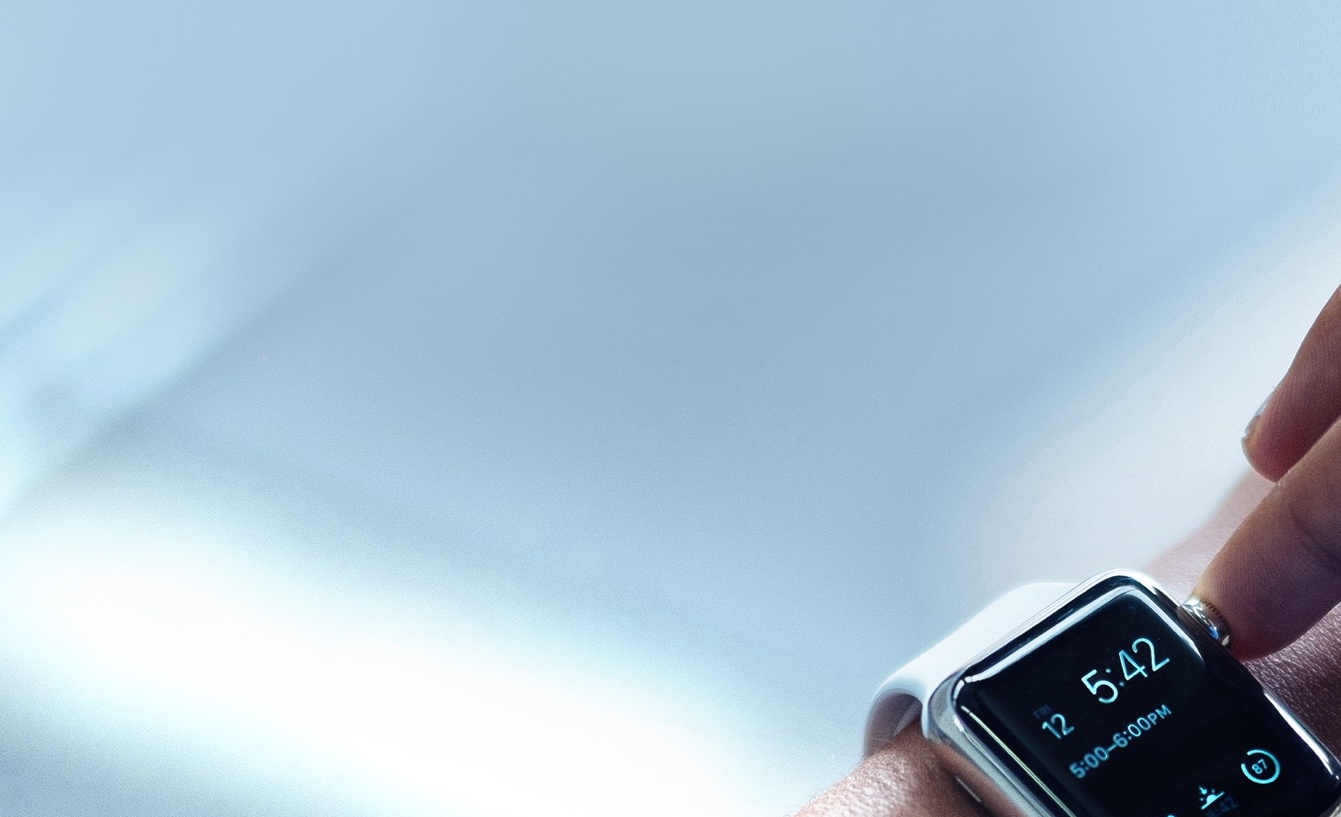 Key Facts
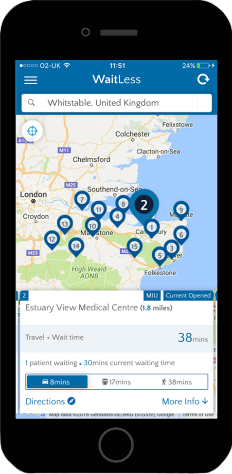 The majority of A&E attendances are from self-presenting patients
A&Es are typically most pressured in the late afternoon / early evenings and at weekends
There is a confusing array of urgent care services
UTCs are often better for patients
[Speaker Notes: https://test.e-shrewd.com/WaitlessWidget/componentTest]
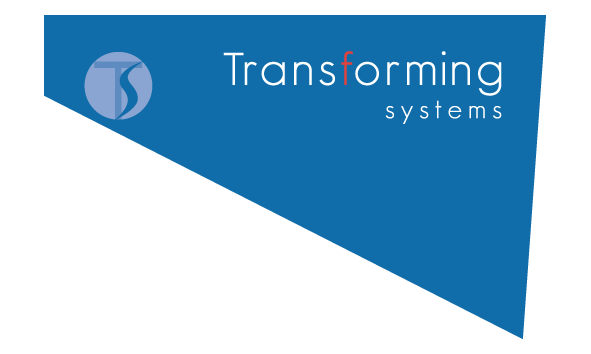 Patient Stories
https://www.youtube.com/watch?v=ZNDuQ1jBQjw
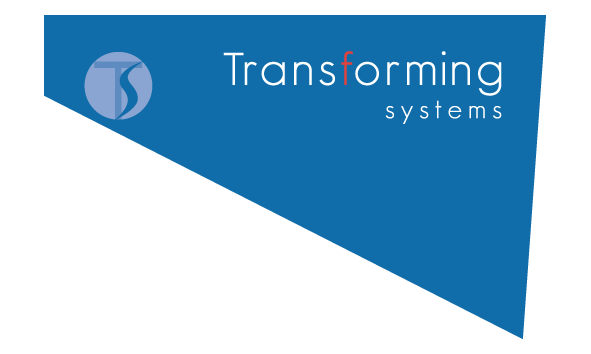 For More information, please contact:Alistair Martin,Chief Commercial Officer,Transforming Systemsemail: alistair@transformingsystems.comtel. 07887 716759
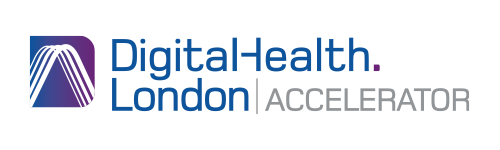 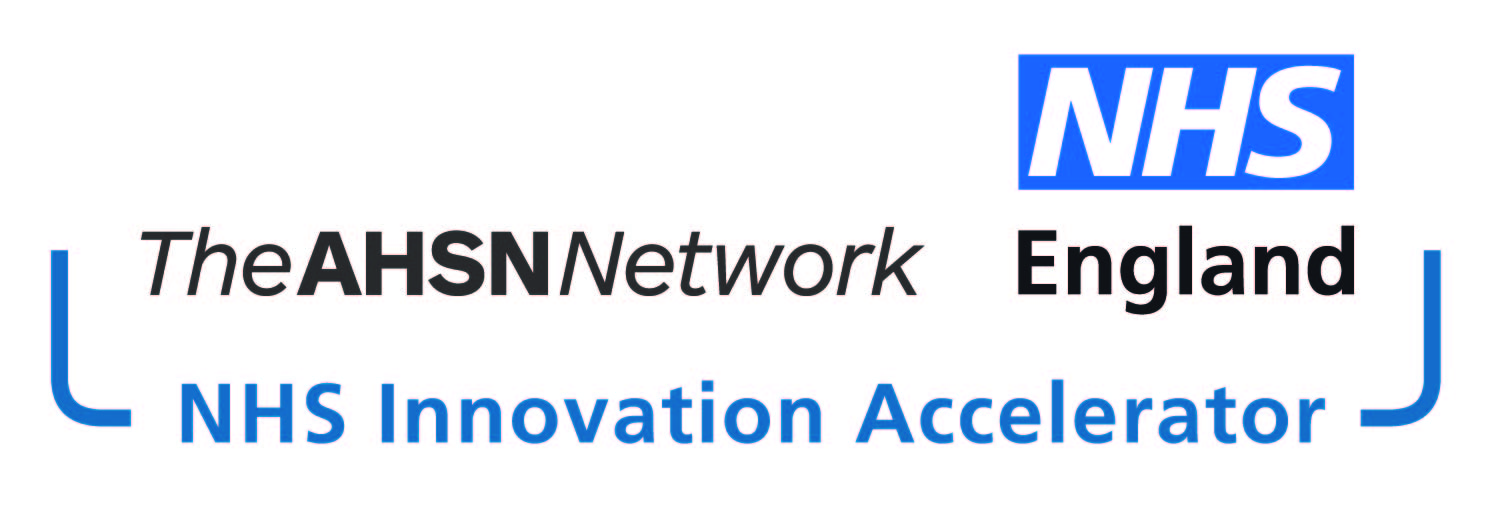